Archaeological Institute of America
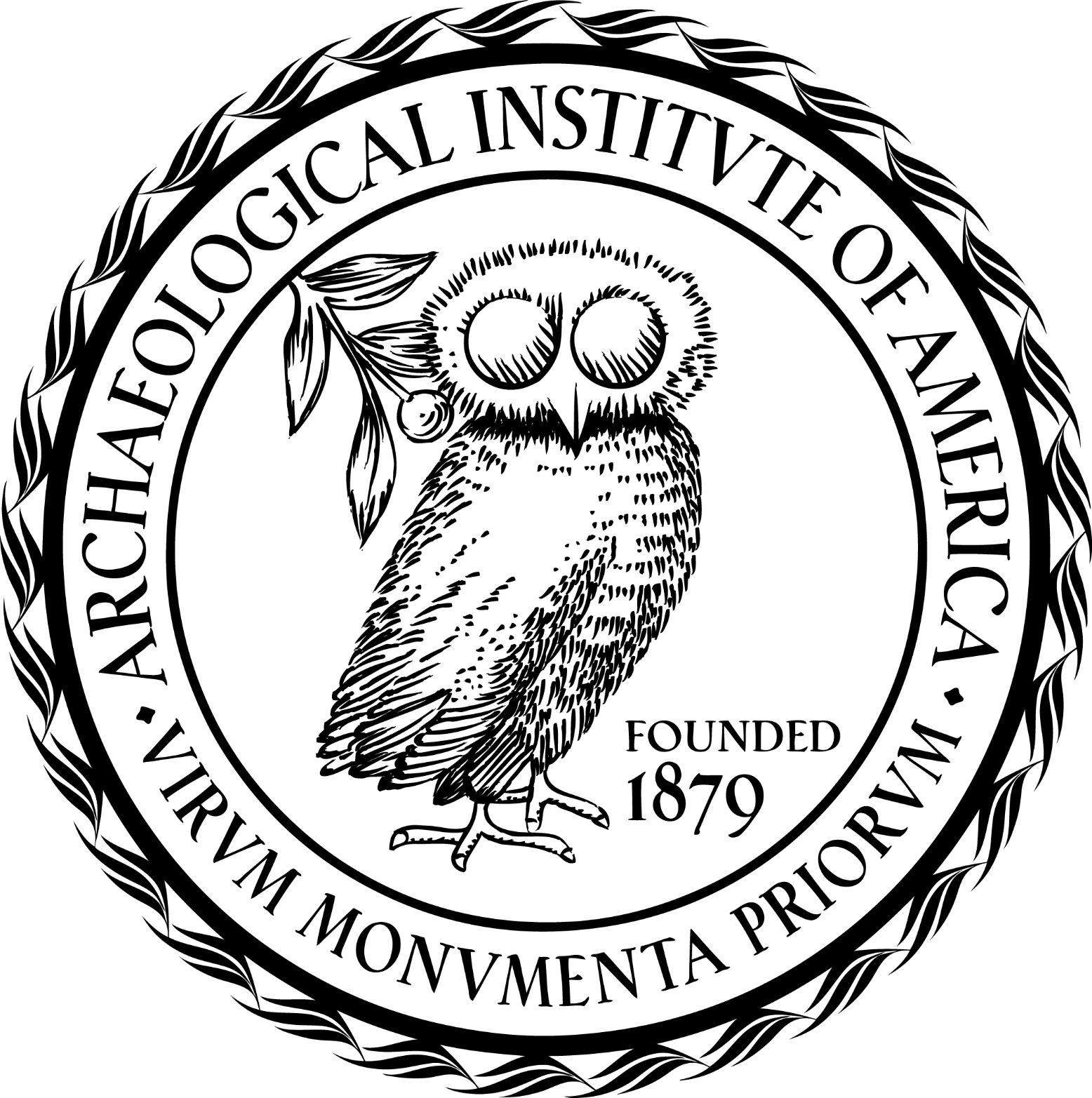 excavate
educate
advocate
The William E. Metcalf Lectures in Numismatics
www.archaeological.org